Bike to School Day
May 8th
Ditch the Drive and Join the Ride!
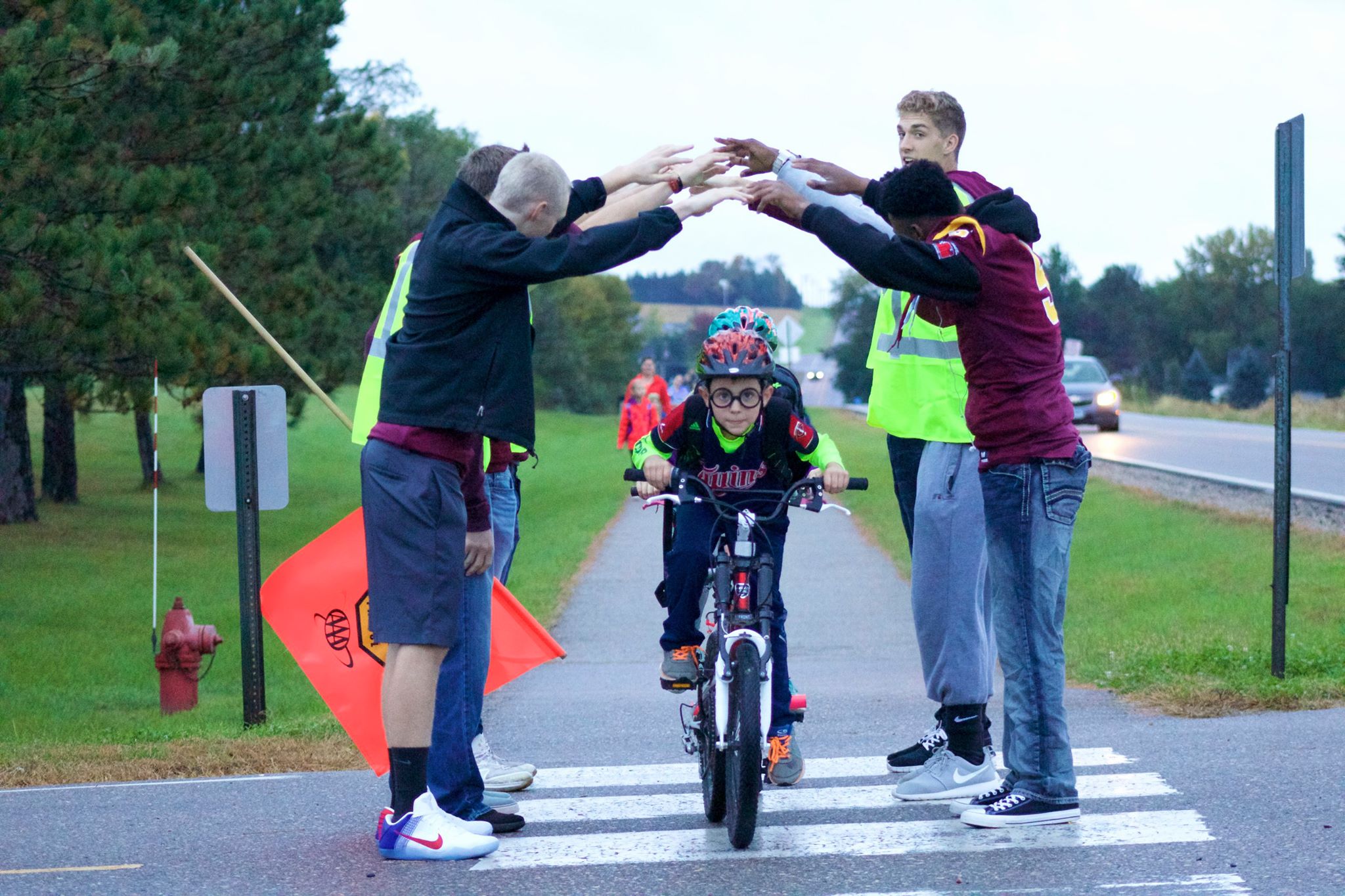 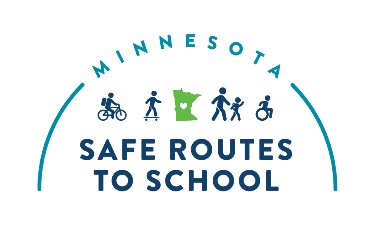 Bike to School Day
May 8th
Don’t Hide, Come for a Ride!
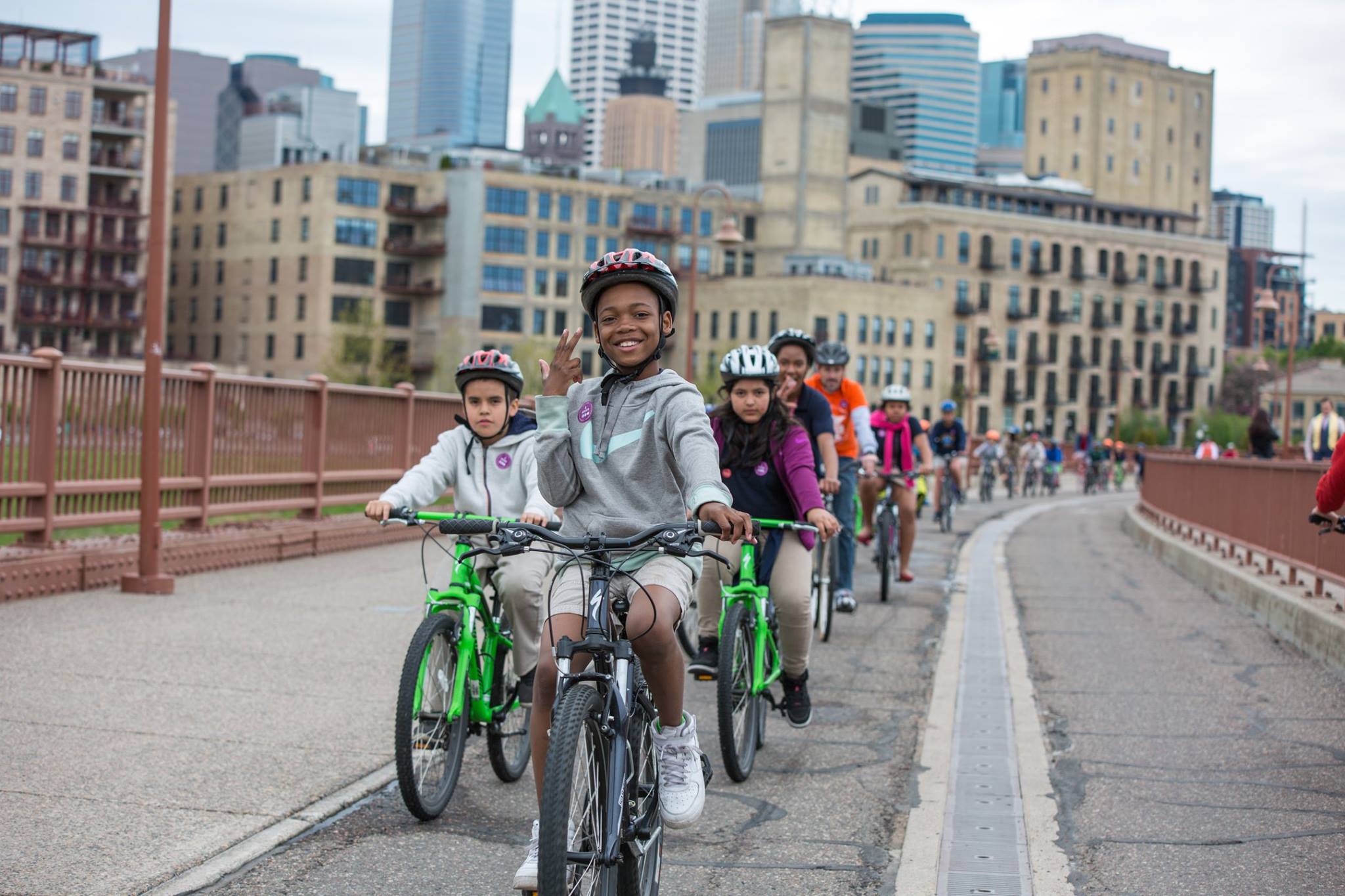 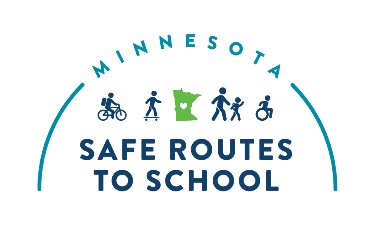